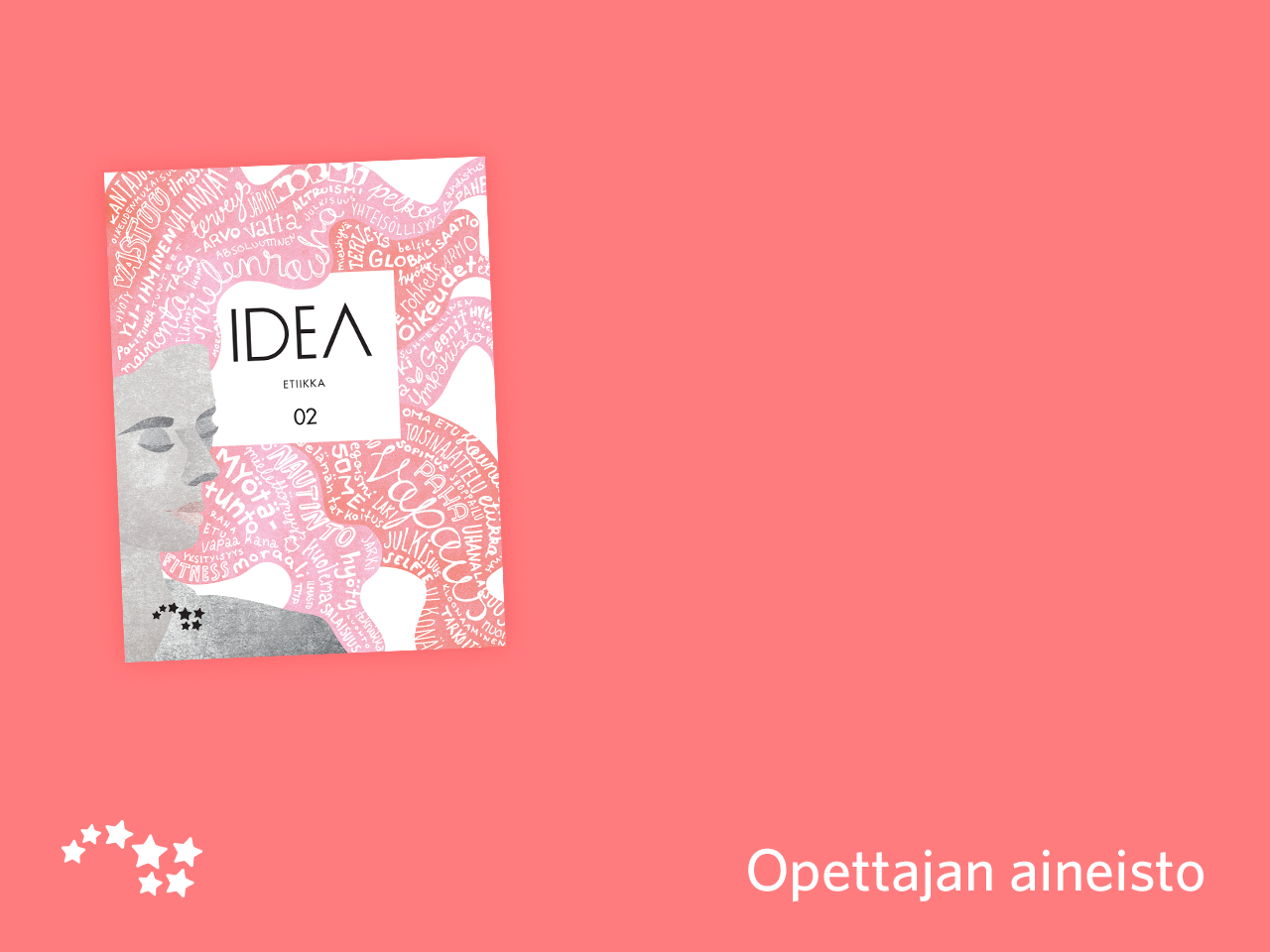 Luku 4

Hyve-etiikka
Mitä hyve-etiikka on?
Normatiivisen etiikan suuntaus, jonka mukaan eettisen toiminnan kannalta ratkaisevia eivät ole yksittäiset teot, vaan hyveiden toteuttaminen. Hyveitä noudattamalla muututaan hyveelliseksi ihmiseksi.

Mitä hyveet ovat?
ihmisen hyviä ominaisuuksia, luonteenpiirteitä
esimerkiksi kohtuullisuus, viisaus, rohkeus
Kaardinaalihyveet: kohtuullisuus, oikeamielisyys, viisaus ja rohkeus
Stoalaiset hyveet: esim. tyyneys tilanteesta riippumatta
Kristilliset hyveet: usko, toivo ja rakkaus
Porvarilliset hyveet: säästäväisyys ja ahkeruus
Kansalaishyveet: rehellisyys ja lainkuuliaisuus

Hyveellisessä ihmisessä kaikkien hyveiden on vaikutettava yhtä aikaa
Aristoteleen etiikka 1/2
Tärkein hyve-etiikan edustaja on antiikin filosofi Aristoteles.

Moraalisen toiminnan kannalta tärkeää on käytännöllinen järki.

Viisas ihminen soveltaa moraalisia sääntöjä omaan tilanteeseen.
Myös Aristoteleen mielestä hyveelliseksi tullaan noudattamalla hyveitä.
Tärkein hyve on kohtuullisuus, sillä kaikki hyveet liiallisena tai liian vähäisenä ovat paheita.
Lisäksi hyveellisessä ihmisessä kaikkien hyveiden täytyy vaikuttaa yhtä aikaa.
Aristoteleen etiikka 2/2
Elämän päämäärä on eudaimonia eli onnellisuus.

Miten siihen päästään? >> toteuttamalla ihmisen tarkoitus

Mikä tämä tarkoitus on? >> poikkeuksellinen kyky ajatella, niinpä ihmisen täytyy toteuttaa omaa tarkoitustaan käyttämällä järkeä – miettimällä, pohtimalla ja filosofioimalla.

Mitä mieltä olet Aristoteleen ajatuksista?